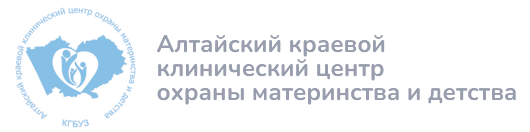 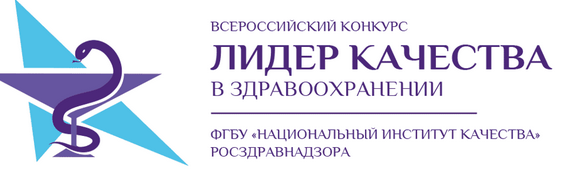 Оптимизация эпидемиологического надзора за инфекциями, связанными с оказанием медицинской помощи (ИСМП), путем организации системы локального микробиологического мониторинга АМР
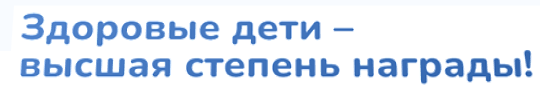 1
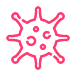 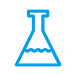 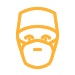 КРАТКАЯ СПРАВКА
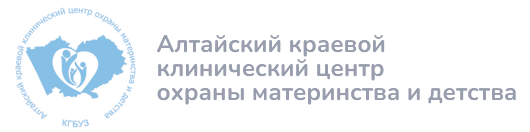 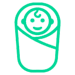 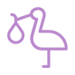 КОЕЧНЫЙ ФОНД КГБУЗ «АККЦОМД» - 688 коек круглосуточного стационара, включая 33 реанимационных койки;
 СТРУКТУРА  КГБУЗ «АККЦОМД» представлена детским (от 0 до 18 лет), акушерским, неонатологическим и инфекционным стационарами, дневным стационаром на 50 коек, консультативно-диагностической центром (81 486 посещений в год), Центром анестезиологии –реанимации, «Астма»-центром;
АКУШЕРСКИЙ стационар  105 коек;
НЕОНАТОЛОГИЧЕСКИЙ стационар  117 коек;
Ежегодно КОЛИЧЕСТВО СТАЦИОНАРНО ПРОЛЕЧЕННЫХ составляет 16-17 тыс.пациентов, из них около  4 тыс. – пациенты акушерского и неонатологического профиля.
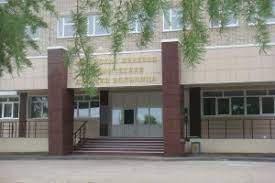 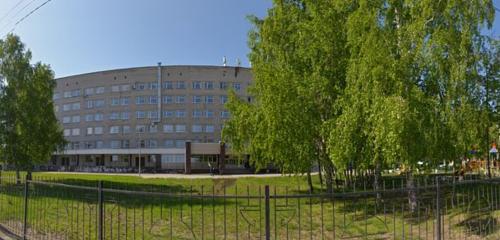 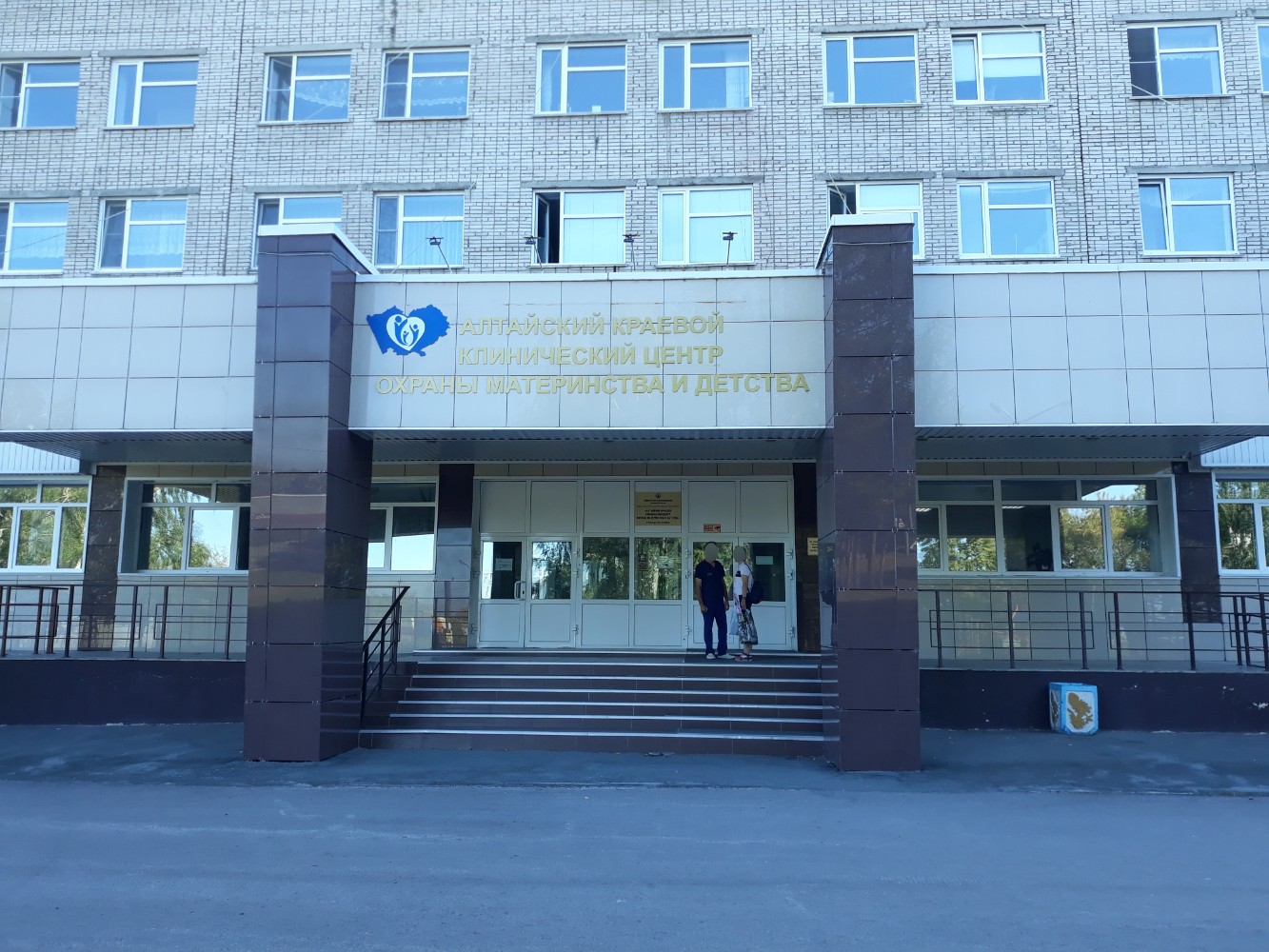 2
Проектная команда
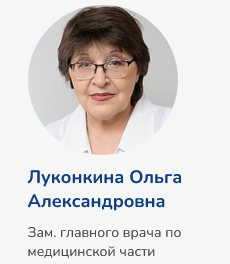 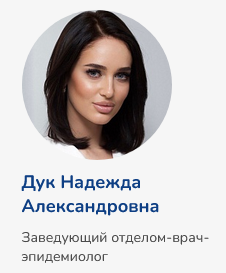 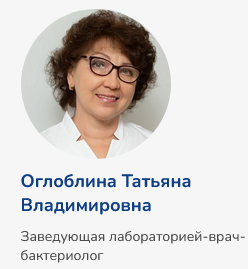 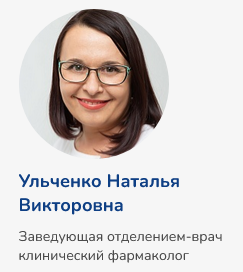 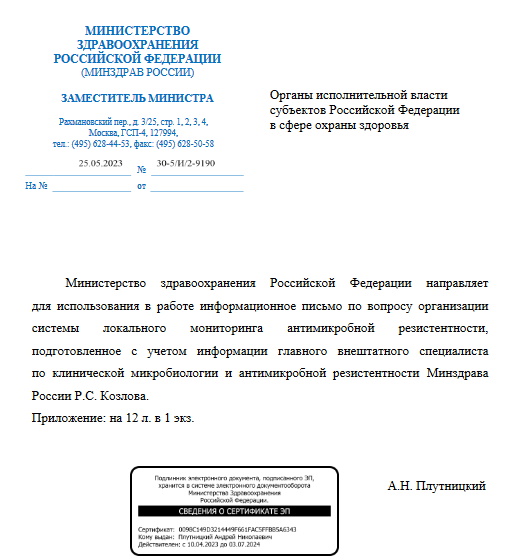 Документы, регламентирующие проект: 
Информационное письмо заместителя Министра Здравоохранения РФ от 25.05.2023 № 30 – 5/И/2 – 9190 по вопросу организации системы локального мониторинга антимикробной резистентности.
МР 3.1.0346 – 24 «Организация и проведение микробиологического мониторинга в медицинских организациях».
Приказ КГБУЗ «АККЦОМД» от 10.07.23 № 03-52 «Об организации системы локального микробиологического мониторинга в КГБУЗ «АККЦОМД»».
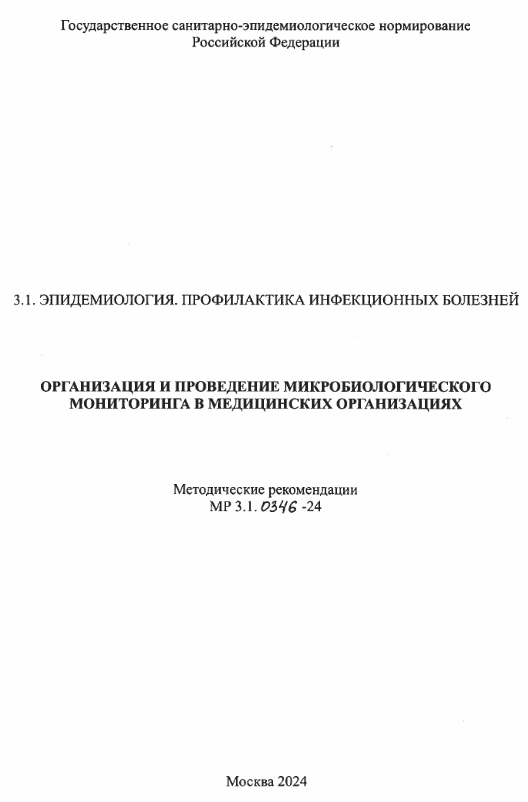 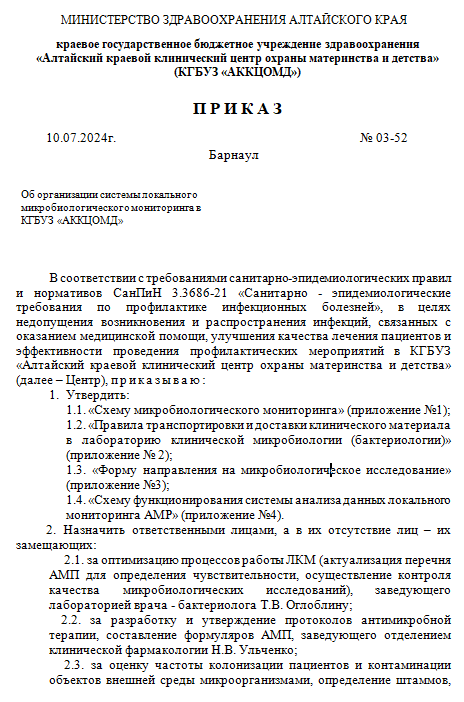 3
Цели проекта
4
Установленная проблема
Рост и распространение антимикробной резистентности;

Нерациональное использование существующих лекарственных препаратов;

Несвоевременная этиологическая диагностика и проведение профилактических мероприятий на всех этапах оказания медицинской помощи.
5
Задачи проекта
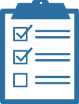 Оперативное выявление колонизации пациента микроорганизмами из группы ESCAPE с целью своевременного проведения санитарно – противоэпидемических (профилактических) мероприятий;
Динамическая оценка и корректировка проводимой терапии АМП на основе организации взаимодействия врачей структурных подразделений Центра, включая бактериологов, эпидемиологов и клинических фармакологов;
Снижение удельного веса гр- флоры в этиологической структуре ИСМП;
Получение актуальной информации по активности АМП, путем постоянно наблюдения за динамикой чувствительности к ним возбудителей и своевременного анализа получаемых данных;
Сокращение сроков пребывания пациентов на стационарном лечении;
Разработка и утверждение эпидемиологических карт для пациентов, с учетом профиля отделений;
Разработка и утверждение протоколов по антимикробной терапии пациентов  в условиях стационара.
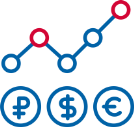 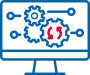 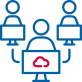 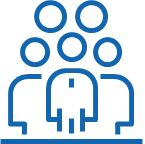 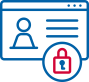 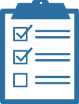 6
АКТУАЛЬНОСТЬГлобальные потери за 2019 год, связанные с резистентностью патогенов к антимикробным препаратам составили ориентировочно 4,95 миллионов смертей.
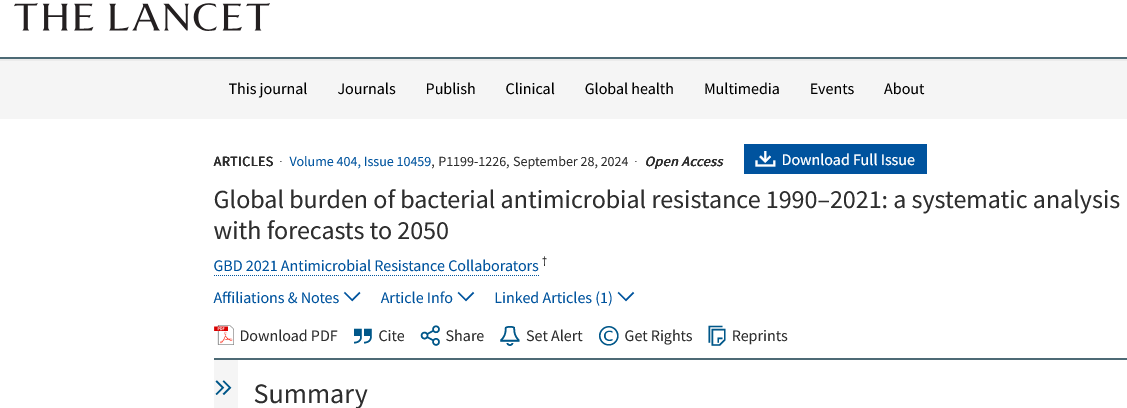 7
1,27 миллионов смертей были напрямую связаны с антимикробной резистентностью.
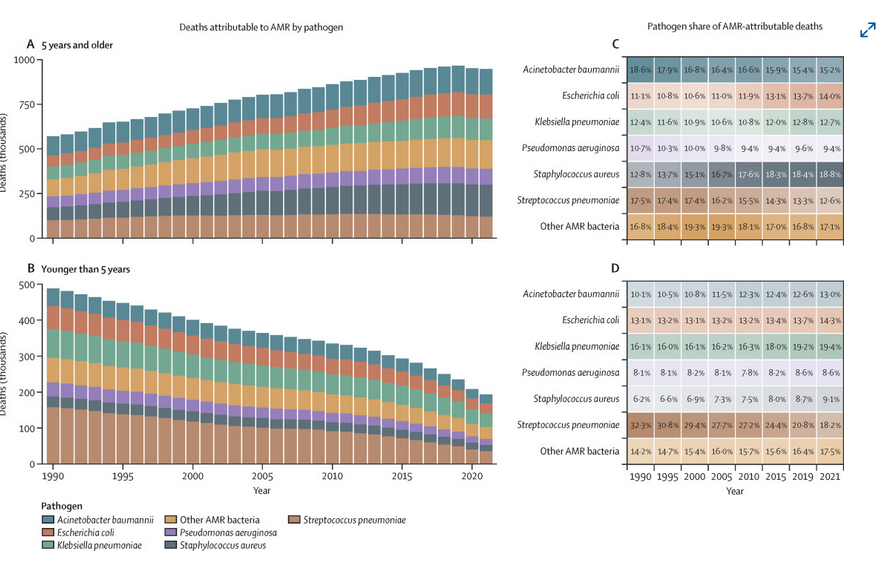 Каждый из шести патогенов был ответственен за более чем 250 000 смертей, связанных с инфекциями, вызванными резистентными штаммами:
 Escherichia coli;
 Staphylococcus aureus;
 Klebsiella pneumoniae;
 Acinetobacter baumannii;
 Pseudomonas aeruginosa;
 Streptococcus pneumoniae.
Описание хода реализации проекта
8
Практические инструменты, используемые при реализации
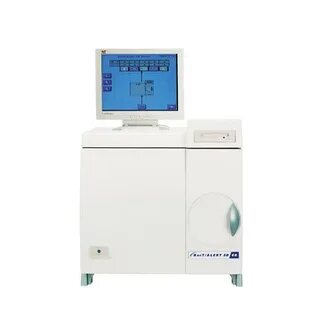 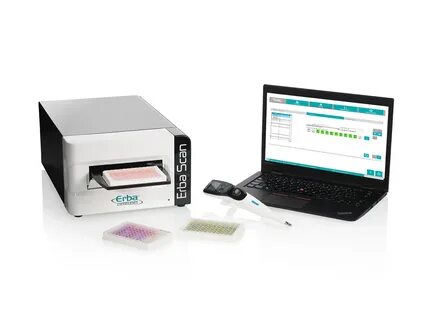 ЛИС
ПК   ЗДРАВ
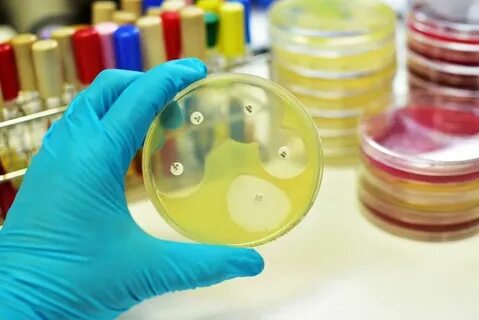 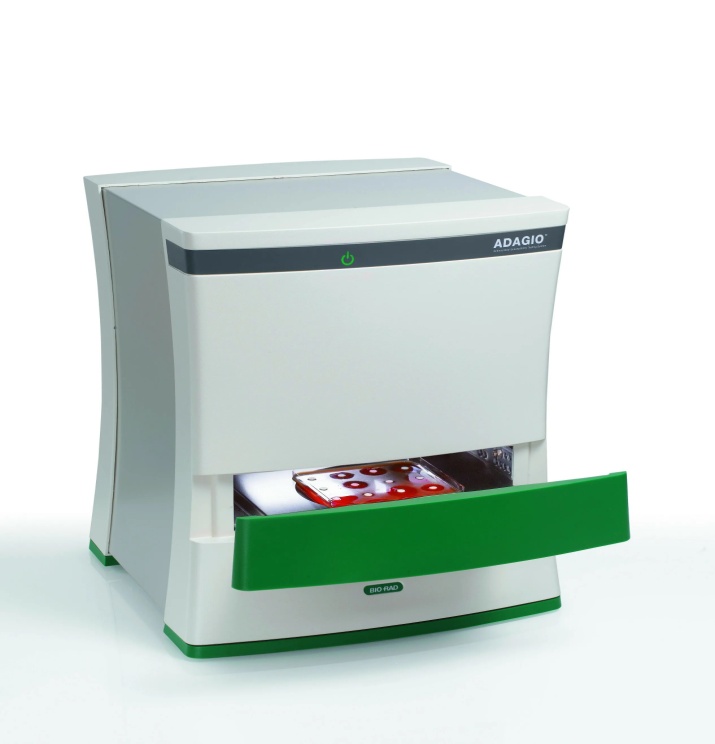 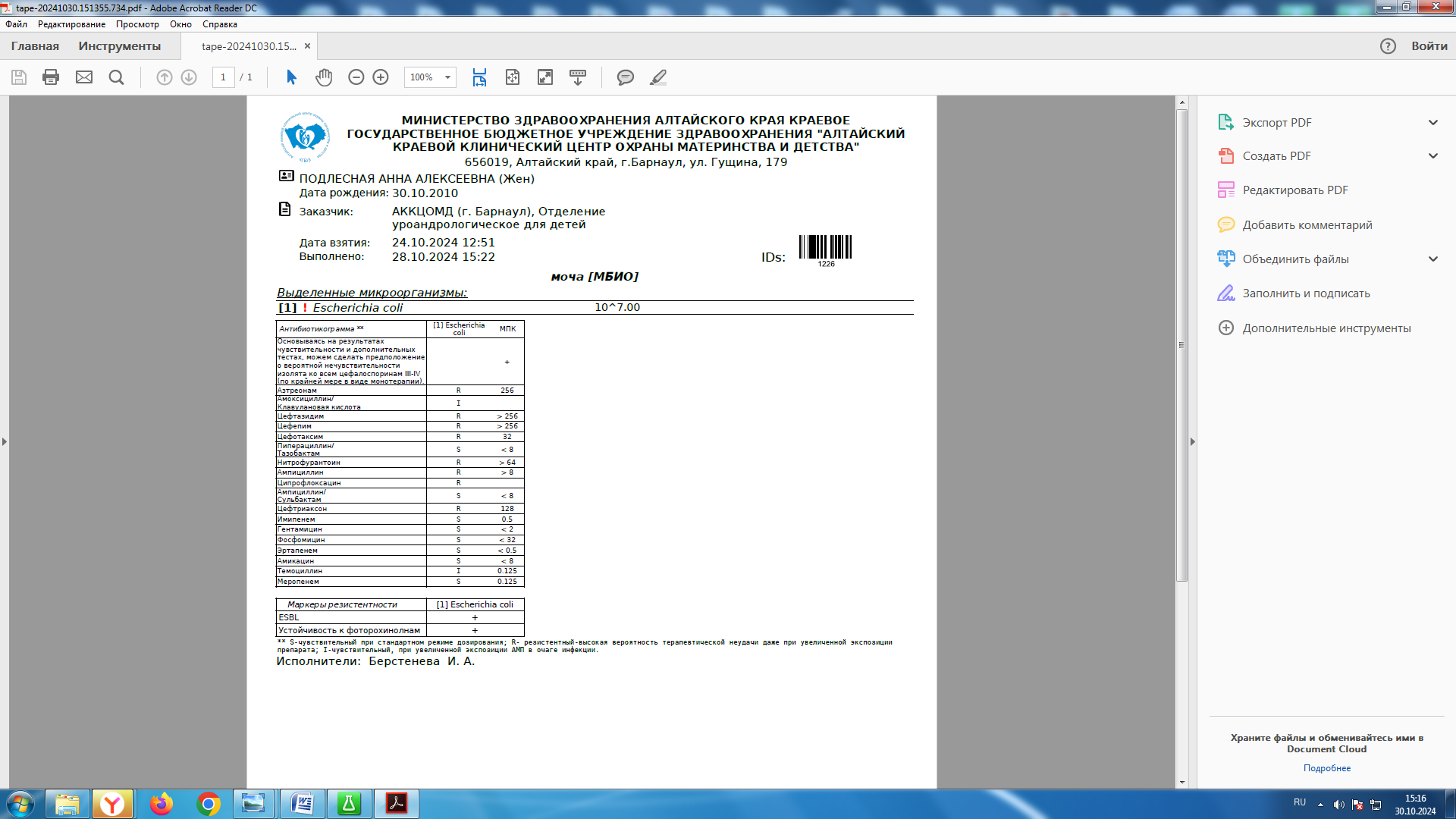 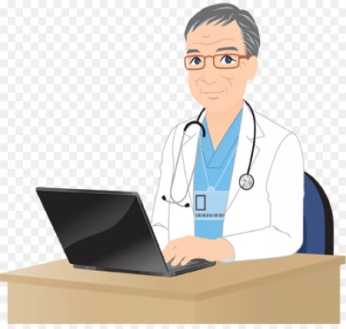 Микробиолог
Управленческие решения
Алгоритмы терапии
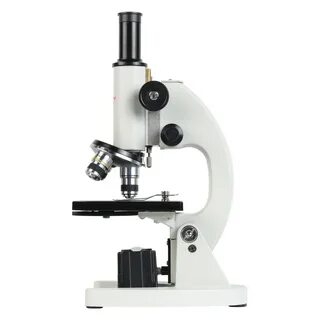 Этиологическая диагностика инфекционного процесса
Определение чувствительности к АМП
Администрация 
Клинический фармаколог
Эпидемиолог
Микробиолог
Заведующие клин. отделениями
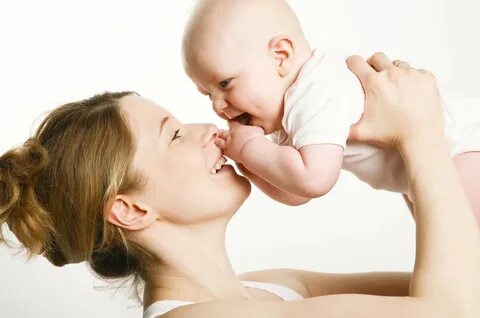 ЛИС
Загрузка данных по чувствительности к АМП в систему анализа данных локального мониторинга 
AMRcloud
Анализ и визуализация локальных данных по  антибиотикорезистентности
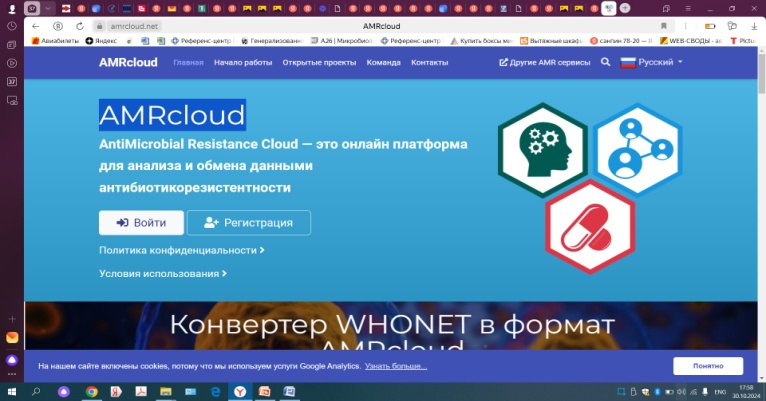 Микробиолог
Оптимизирует процессы в лаборатории (актуализация перечня АМП для определения чувствительности, 
осуществления контроля качества и т.д.
11
Внедрение платформы AMRcloud:
Создание «команды» сотрудников (интеграция данных), заинтересованных в мониторинге, подключение к единой платформе (вход осуществляется через любой браузер)
Эпидемиологический отдел
Клинический фармаколог
Использует полученные данные как часть эпидемиологического мониторинга
Пересматривает протоколы антимикробной терапии и составляет формулы АМП с установленной периодичностью
Лечащий врач
Взаимодействует с фармакологами, эпидемиологами,  микробиологами с целью получения и использования актуальных данных в повседневной практике
Практическая значимость проекта
Отчет для врача – эпидемиолога
Работа в ЛИС «АРИАДНА». 
Система полностью адаптирована для нашего Центра.
У врача-эпидемиолога имеется свободный доступ  с рабочего места к результатам исследований, для этого в отчетах есть выборка «Отчет для эпидемиологов». Отчет формируется по датам, отделениям, возрасту пациентов, клиническому материалу.
Во всех структурных подразделениях Центра  на рабочих местах для врачей клинических специальностей имеется доступ к результатам микробиологических исследований пациентов, по которым можно отслеживать «Лидеров» микроорганизмов и их чувствительность к АМП, применяемых в отделении. 
По данным результатам формируется политика закупа АМП на следующий год.
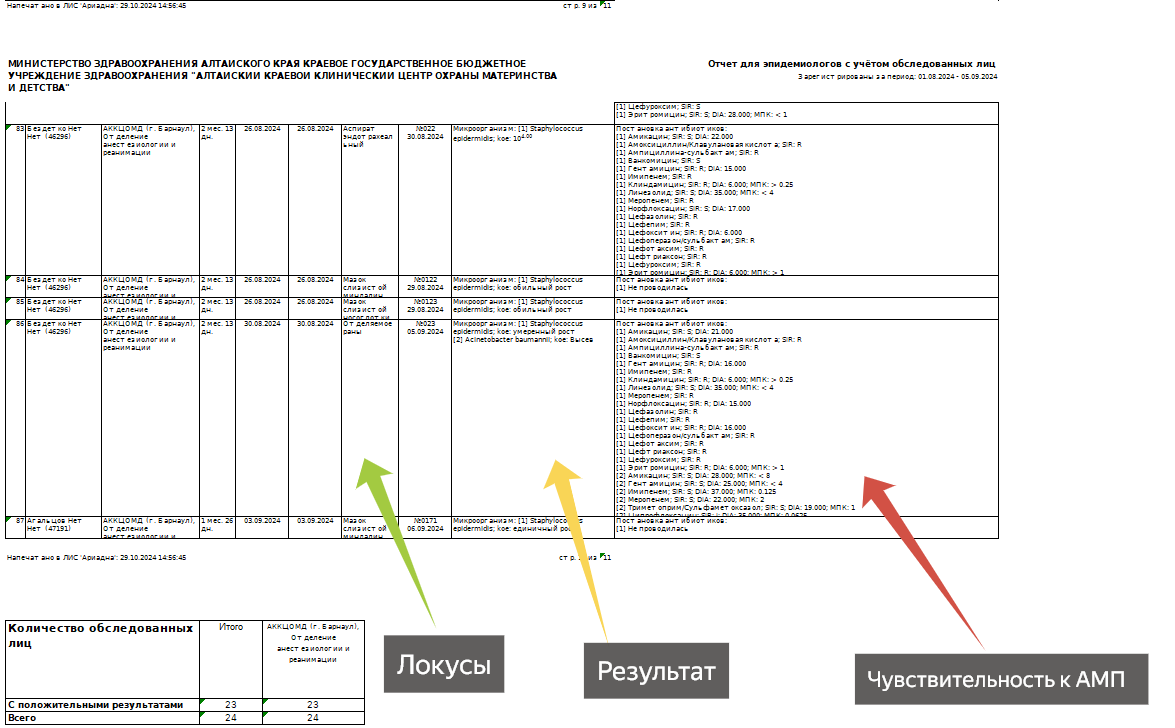 ТОП 10 групп микроорганизмов отделения
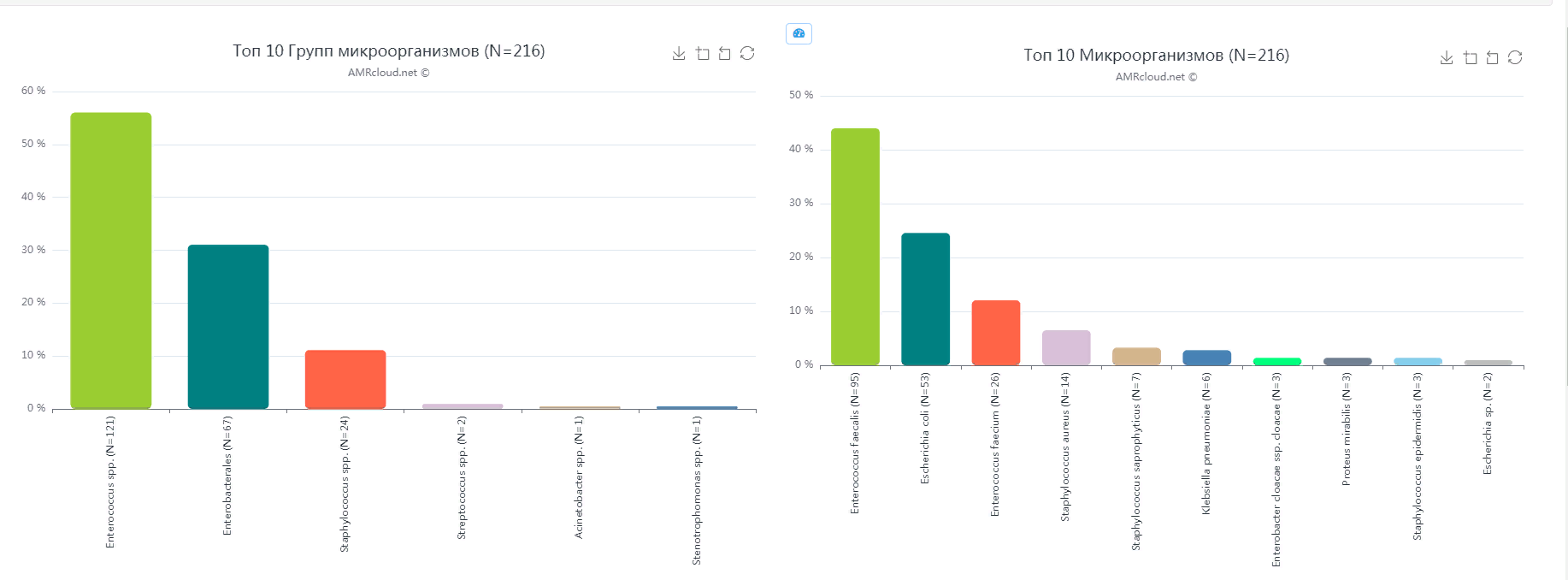 Неонатологический стационар: чувствительность  к антибиотикам (Klebsiella pneumoniae)
Структура выделенного клинического материала отделения
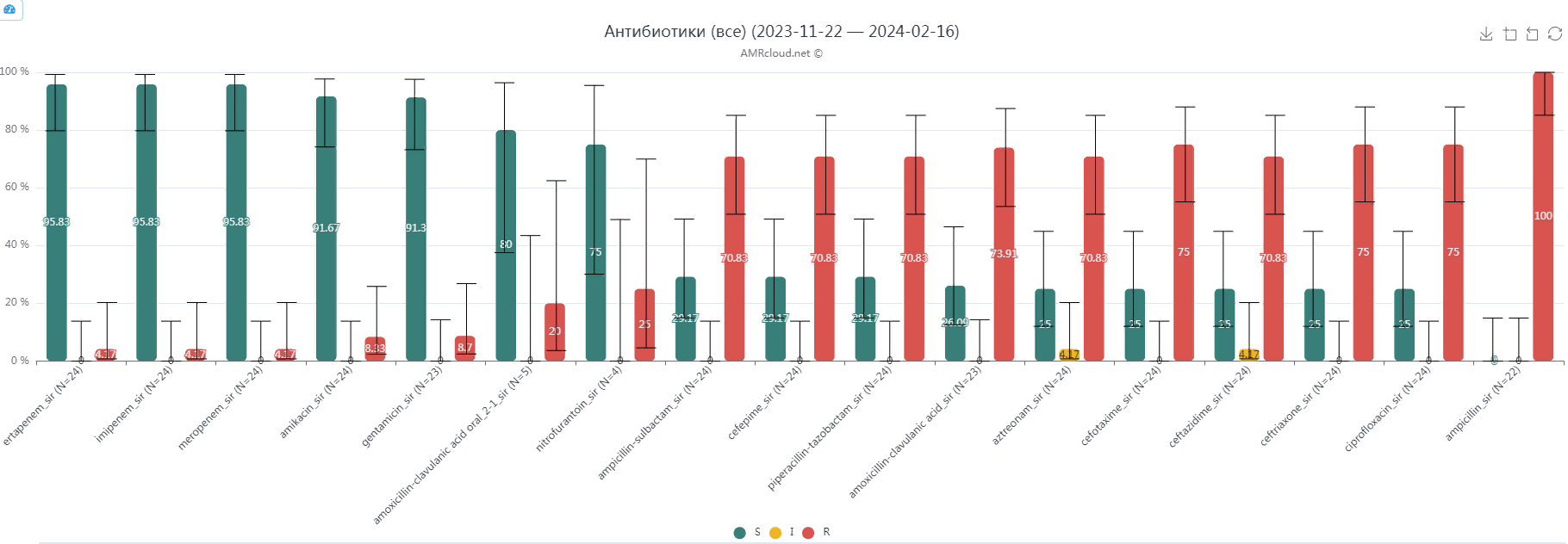 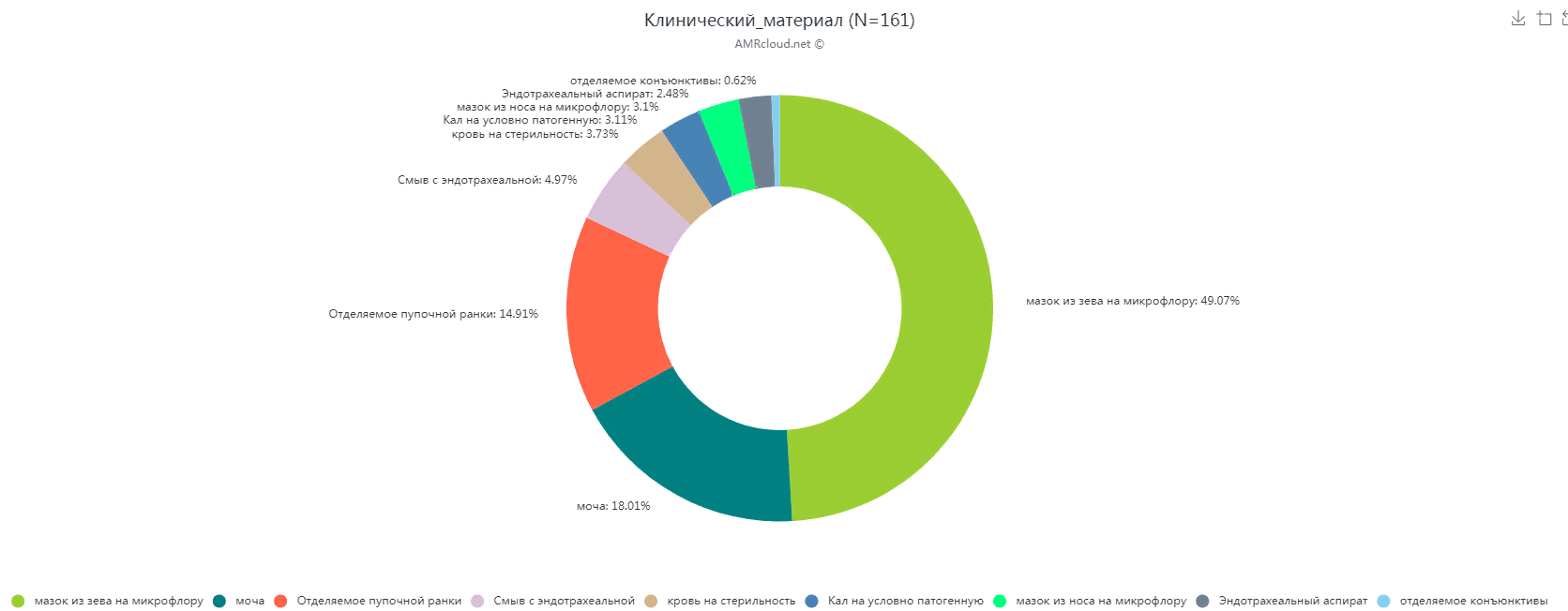 12
Новаторство предложенного решения
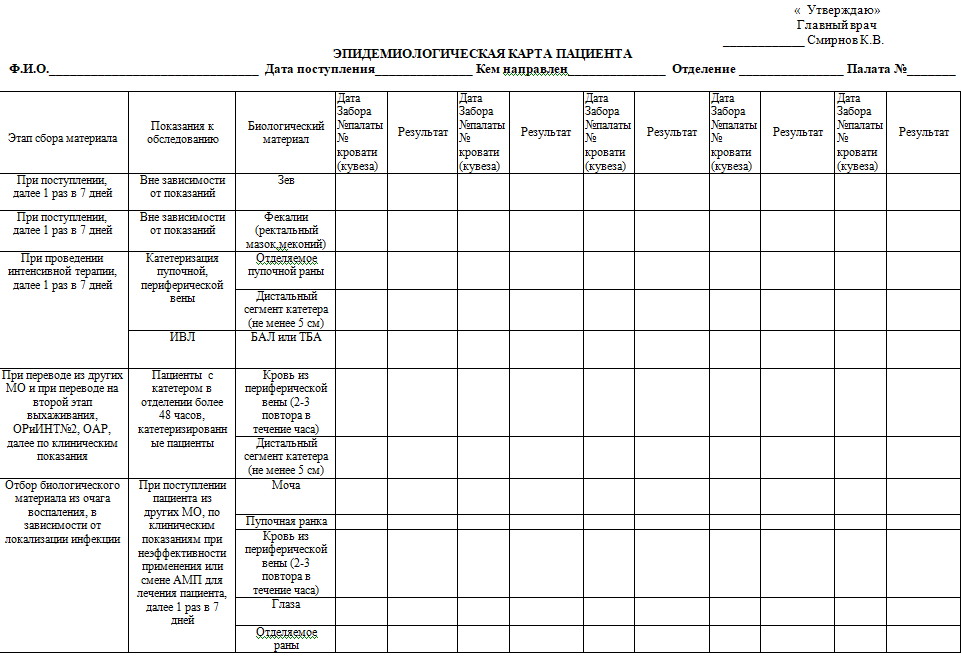 На основании данных локального микробиологического мониторинга, разработаны внутренние эпидемиологические карты пациентов с указанием этапов отбора материала, показаний к обследованию, биологического материала и кратности забора.  Карты применяются в структурных подразделениях врачами клинических специальностей и позволяют рационально назначать отбор биологического материала у пациентов и своевременно оценивать смену «лидера» микроорганизмов в отделении. 
Используя данные лабораторной системы «АРИАДНА», разработаны клинические протоколы антимикробной терапии пациентов в КГБУЗ «АККЦОМД», что позволяет рационально и своевременно корректировать проводимую антимикробную терапию пациенту.
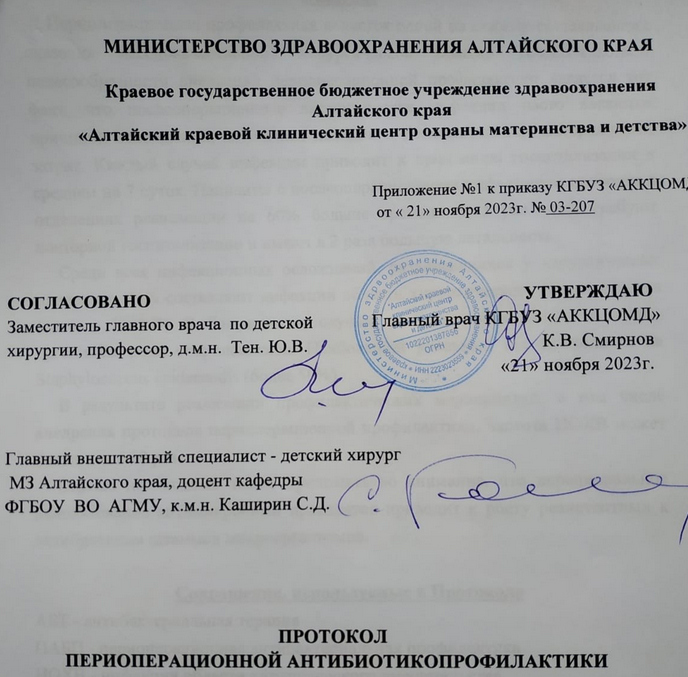 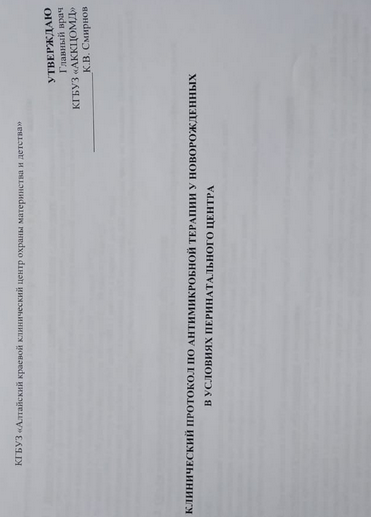 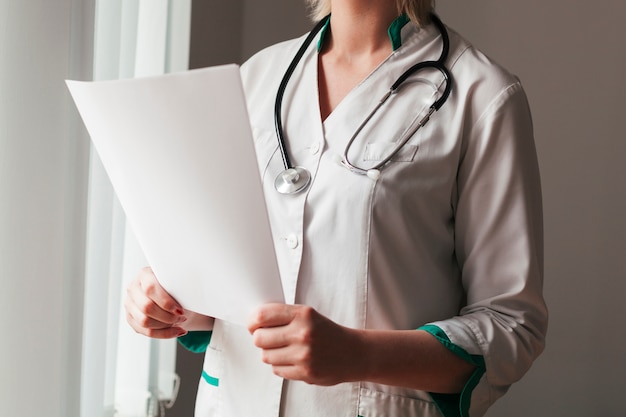 13
Результаты проекта
Средняя длительность пребывания пациента
Снижение средней длительности пребывания пациента на стационарном лечении.

      Снижение частоты колонизации пациентов клинически – значимыми микроорганизмами, путем оперативного обнаружения патогенных микроорганизмов и своевременного проведение санитарно – эпидемиологических мероприятий. 
      
      При заполнении эпидемиологических карт медицинские сестры и акушерки видят микробный пейзаж пациента и своевременно принимают организационные решения в отношении соблюдения санитарно – эпидемиологического режима в отделении.
Количество клинически значимых микроорганизмов, выделенных от пациентов ОАР за период 2021-2023 гг. (по отдельным локусам)
14
Рекомендации и перспективы реализации проекта
На сегодняшний день, КГБУЗ «АККЦОМД» - единственное учреждение в регионе, в котором функционирует система локального мониторинга антимикробной резистентности, с адаптированной ЛИС, на текущий момент совместно с главными внештатными специалистами МЗ АК разрабатывается программа по интеграции данной системы эпидемиологического надзора в другие лечебные учреждения Алтайского края. 

Разработанная система оптимизации мер эпидемиологического надзора за ИСМП обеспечит снижение заболеваемости основными видами ИСМП пациентов, преимущественно в отделениях высокой группы риска (Отделения реанимации и интенсивной терапии, отделения второго этапа выхаживания).
15